Project: IEEE P802.15 Working Group for Wireless Personal Area Networks (WPANs)

Submission Title: [MMS without report.]	
Date Submitted: [14th May 2025]	
Source: [Mickael Maman] Company [ST]
Address [ ]
E-Mail:[Mickael.maman(at) st.com]	
Re: [Proposals for TG4ab next generation UWB project]	
Abstract:	[Description of one optional mode of MMS without report.]
Purpose:	[To promote further discussion on potential improvements to the IEEE 802.15.4ab amendment.]
Notice:	This document has been prepared to assist the IEEE P802.15.  It is offered as a basis for discussion and is not binding on the contributing individual(s) or organization(s). The material in this document is subject to change in form and content after further study. The contributor(s) reserve(s) the right to add, amend or withdraw material contained herein.

Release:	The contributor acknowledges and accepts that this contribution becomes the property of IEEE and may be made publicly available by P802.15.
comments
Slide 2
Introduction / motivation
MMS ranging
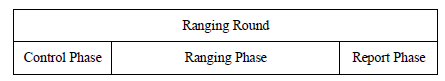 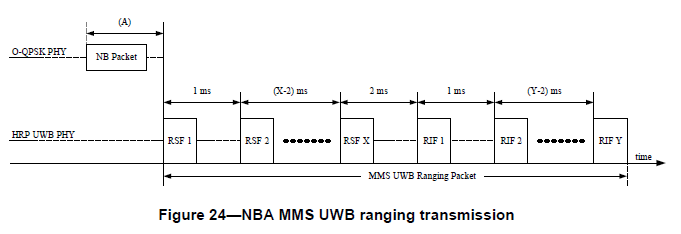 SS-TWR with RSF-Only MMS
The timing is managed at the MAC layer. To evaluate the ToF the initiator needs a report compact frame with the treply.
Device-A: Initiator
TA
TA+2400RSTU
TB+1800RSTU+TOF
POLL
RSF-RMARKER
1ms
Tx
Tx
RSF 2
RSF 1
CFOestB
Round-trip time
Rx
Rx
RSF1
TB
RESP
Report with  Treply
TB+1800RSTU
TA+ 2400RSTU +TOF
Reply time
RSF1
RSF2
RSF1
Device-B: Responder
Slide 4
SS-TWR with RSF-Only MMS
Device-A: Initiator
TA
TA+2400RSTU
TB+1800RSTU+TOF
POLL
Report with  Tround
RSF-RMARKER
1ms
Tx
Tx
RSF 2
RSF 1
Round-trip time
Rx
Rx
RSF1
TB
RESP
TB+1800RSTU
TA+ 2400RSTU +TOF
CFOestA
Reply time
RSF1
RSF2
RSF1
Device-B: Responder
Slide 5
SS-TWR with RSF-Only MMS
Device-A: Initiator
TA
TA+2400RSTU
TB+1800RSTU+TOF
POLL
Report with  Tround
RSF-RMARKER
1ms
Tx
Tx
RSF 2
RSF 1
CFOestB
Round-trip time
Rx
Rx
RSF1
TB
RESP
Report with  Treply
TB+1800RSTU
TA+ 2400RSTU +TOF
CFOestA
Reply time
RSF1
RSF2
RSF1
Device-B: Responder
Slide 6
Introduction / motivation
The timing of MMS ranging transmission is managed at the MAC layer. 
To evaluate the ToF the initiator needs a report compact frame with the reply time.
To evaluate the ToF the responder needs a report compact frame with the roundtrip time.
Report Phase is optional: Not possible to set the round-trip time but we can set the reply time
 How?
In this CR, we propose to synchronize the NBA MMS UWB ranging transmission of the Responder to the one of the initiator by setting a fixed and accurate reply time between the reception of the first RSF fragment received from the initiator and the transmission of the first RSF fragment by the responder. In that case, the initiator does not need the report compact frame from the responder to compute the ToF.
Advantages:
This new option reduces the energy consumption of the interleaved MMS by avoiding the need to send the report
 When?
16 RSF
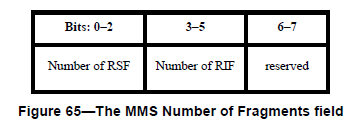 + report
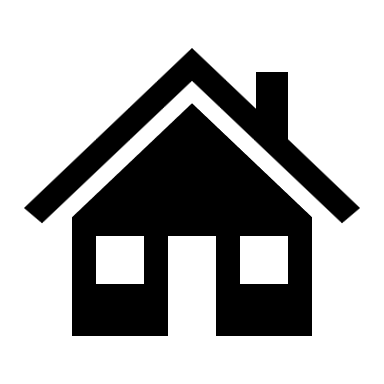 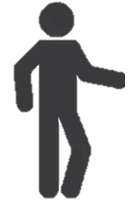 8 RSF
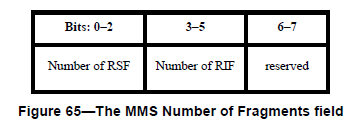 + report
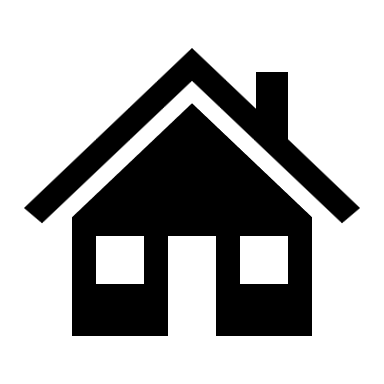 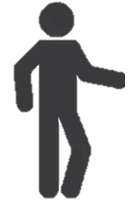 4 RSF
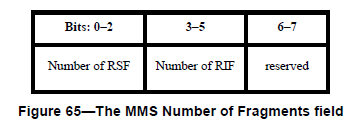 + report
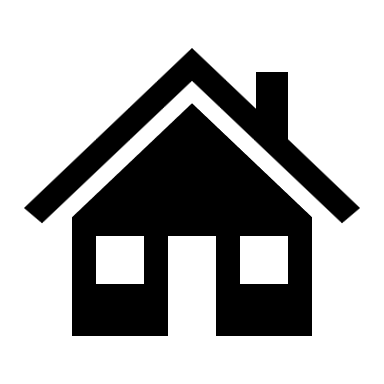 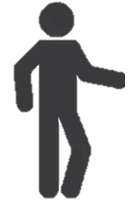 2 RSF
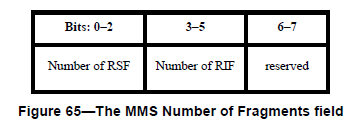 + report
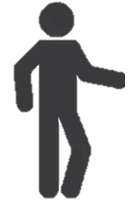 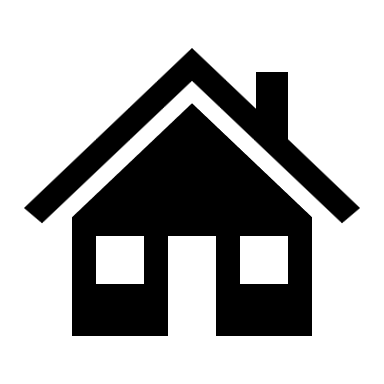 1 RSF
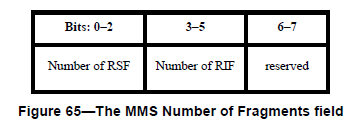 Without report
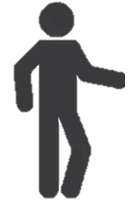 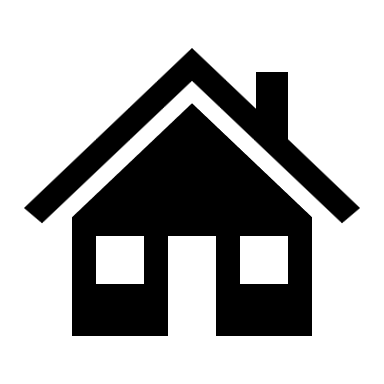 1 RSF
1
1 RSF
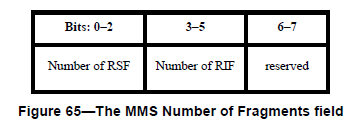 Without report
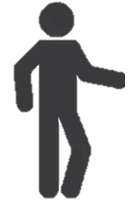 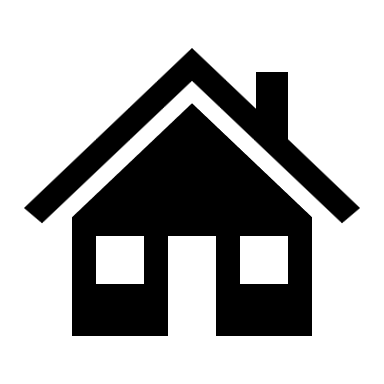 Sync SS-TWR with RSF-Only
2400RSTU
Device-A: Initiator
TB+1800RSTU+TOF
POLL
Tx
Tx
RSF 1
Round-trip time
CFOestB
Rx
Rx
RSF1
RESP
POLL slot
No report
ToF available 
at Initiator side
600RSTU
RESP
Reply time
RSF1
CFOestA
RSF1
POLL
RESP slot
Slide 14
Device-B: Responder
Sync SS-TWR with UWB-Driven MMS
2400RSTU
1200RSTU
Device-A: Initiator
TB+1800RSTU+TOF
POLL
1ms
Tx
Tx
RSF 1
SYNC/SFD
Round-trip time
CFOestB
Rx
Rx
SYNC/SFD
RESP
POLL slot
No report
ToF available 
at Initiator side
600RSTU
RESP
Reply time
SYNC/SFD
RSF 1
CFOestA
SYNC/SFD
POLL
RESP slot
Slide 15
Device-B: Responder
Implementation
Synchronization can be done on:
SYNC/SFD for UWB-driven MMS mode
First RSF fragment for NBA-UWB MMS mode when the link budget is good enough
First RSF CIR in mixed RSF/RIF MMS mode.
When the ToF is needed at the responder side, it is possible to reverse the order of the fragment TX.
Proposed in DCN224
The End